Age and Gender Classification using Convolutional Neural Networks
Gil Levi and Tal Hassner
2018 REU
June 15, 2018
Rachel Huang
Goal
Create a simple convolutional neural net architecture for gender classification and age estimation that can be used on “real-world” images
‹#›
[Speaker Notes: Emphasize simple and “real-world”]
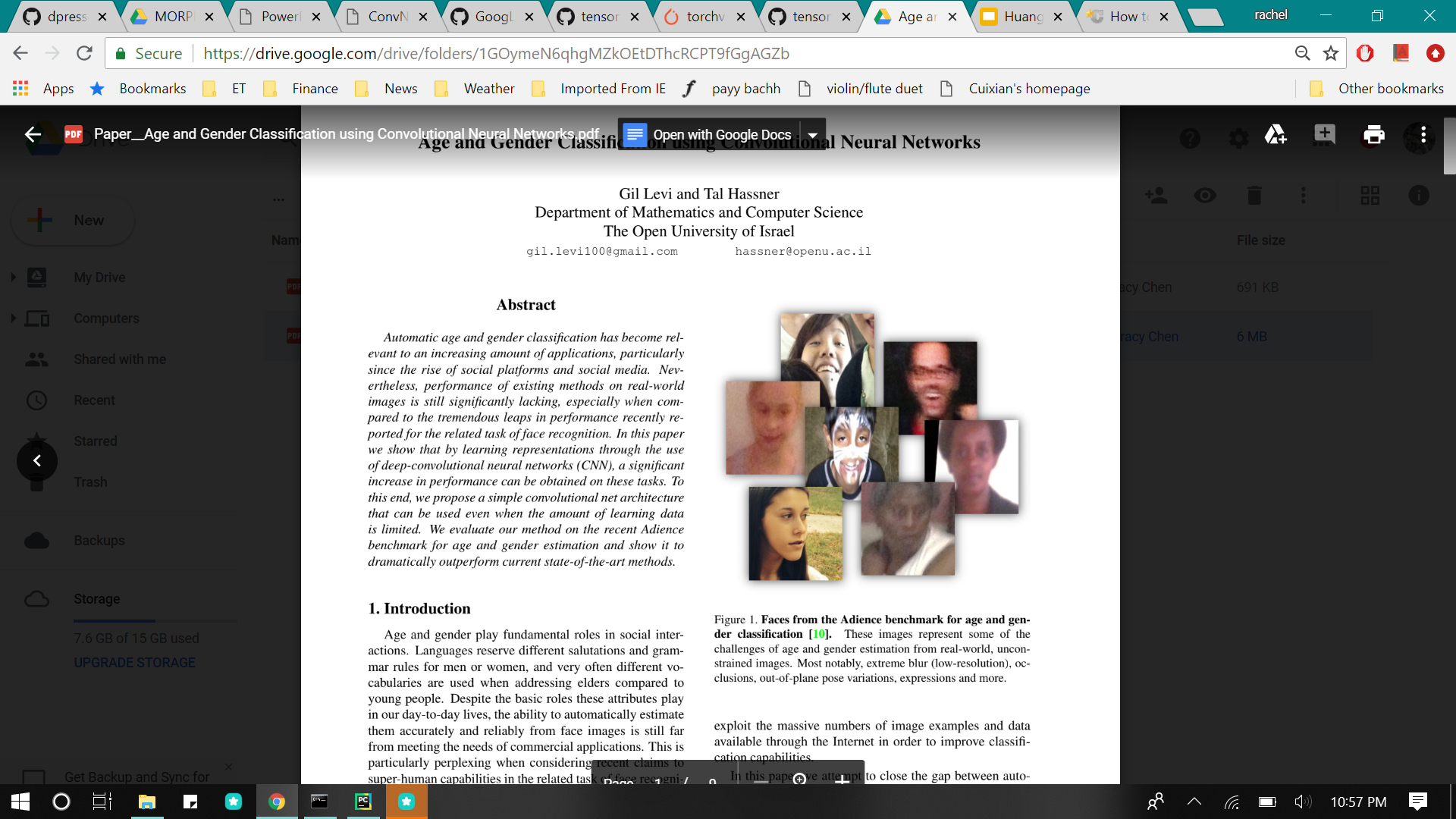 Data set: Adience
Collected from Flikr
Around 26,000 images
2,284 subjects
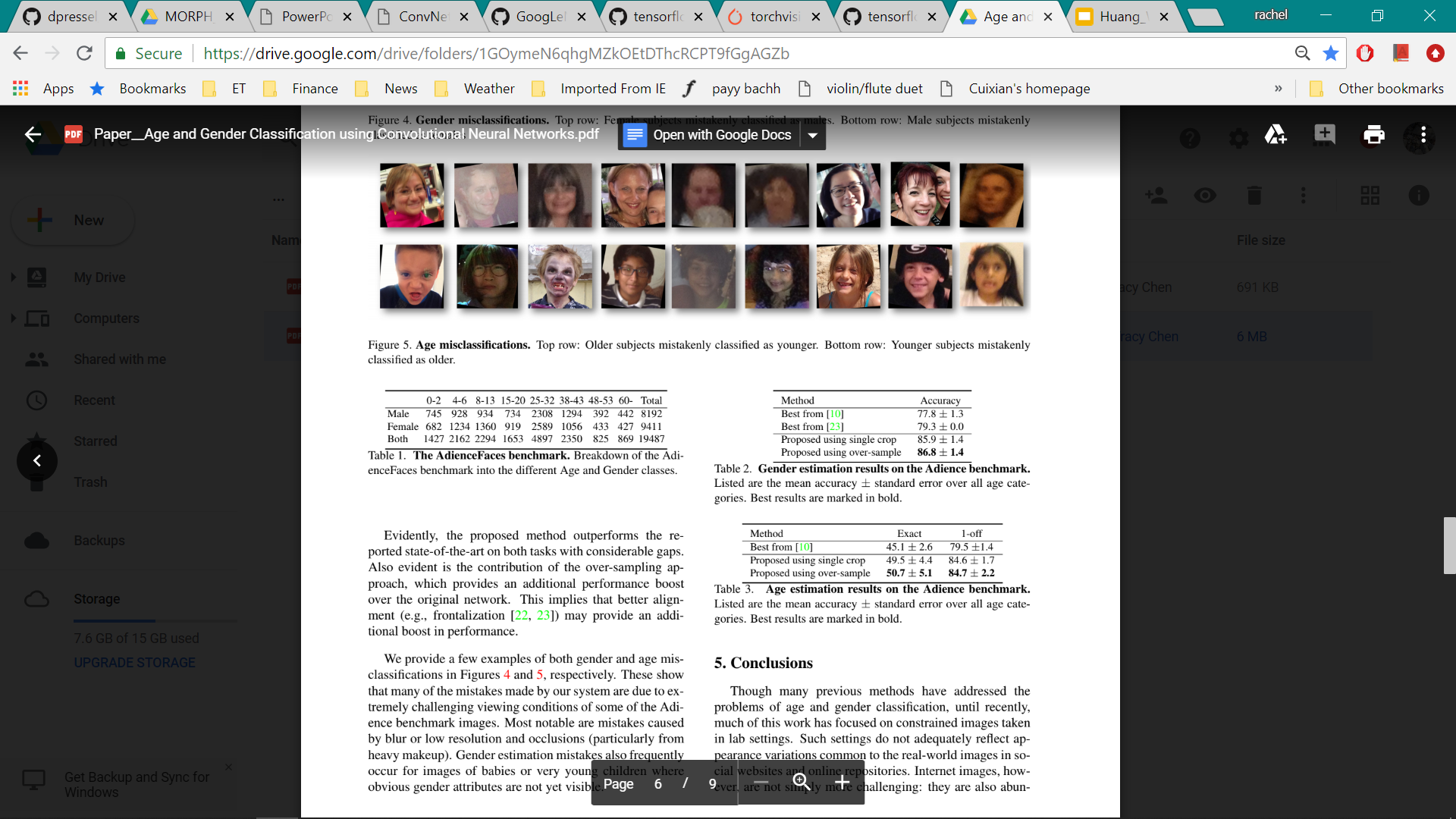 G. Levi and T. Hassner
‹#›
[Speaker Notes: Mention the strange distribution of age]
Image preprocessing
Rescaled to 256x256 pixels
Cropped to 227x227 pixels
1) Center cropping
2) Over-sampling -> yielded higher accuracy
‹#›
Convolutional Neural Network
Fully Connected Neural Network
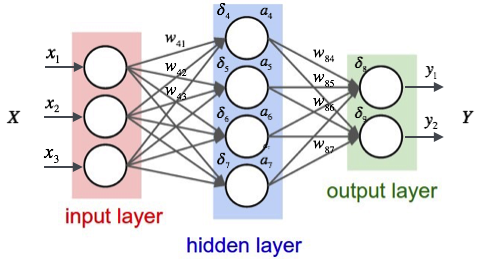 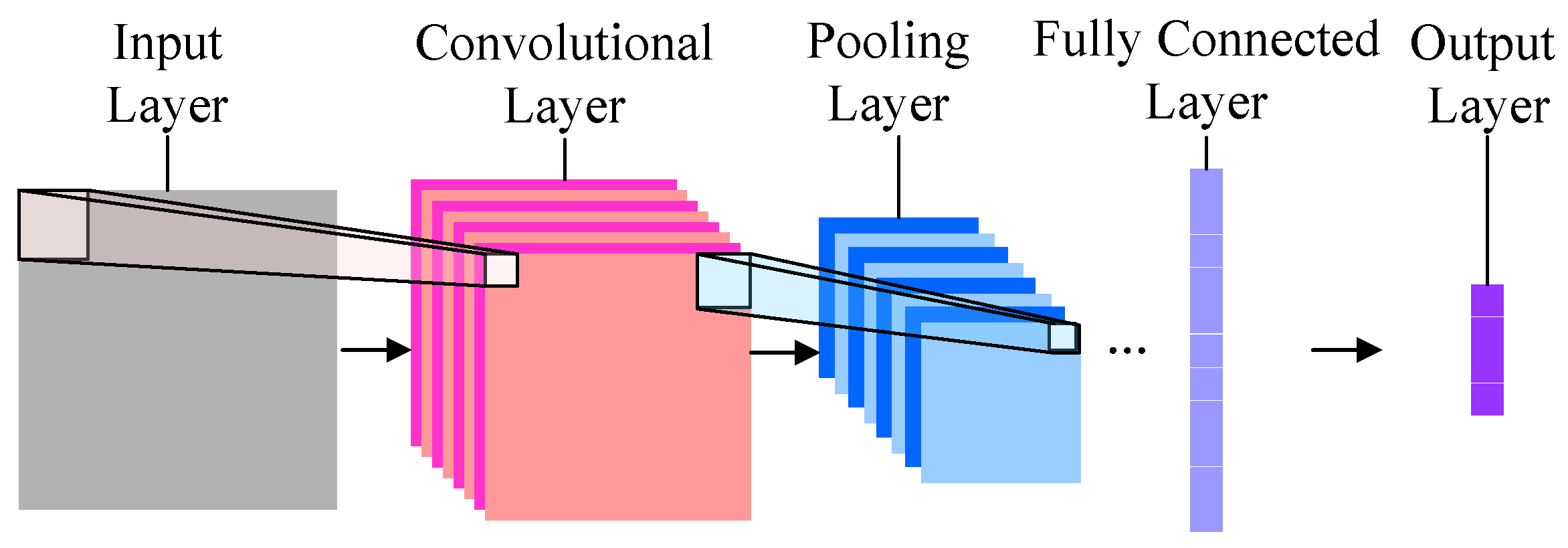 https://medium.com/@curiousily/tensorflow-for-hackers-part-iv-neural-network-from-scratch-1a4f504dfa8
http://www.mdpi.com/2078-2489/7/4/61
‹#›
[Speaker Notes: Fully connected: have a large number of parameters, expensive in memory and computation. Mention weights, bias
Conv: specialized, extracts features]
Network Architecture
3 convolutional layers:
1) 96 filters of 3x7x7 pixels
2) 256 filters of 96x5x5 pixels
3) 384 filters of 256x3x3 pixels
2 fully connected layers
——————————————————
5 layers
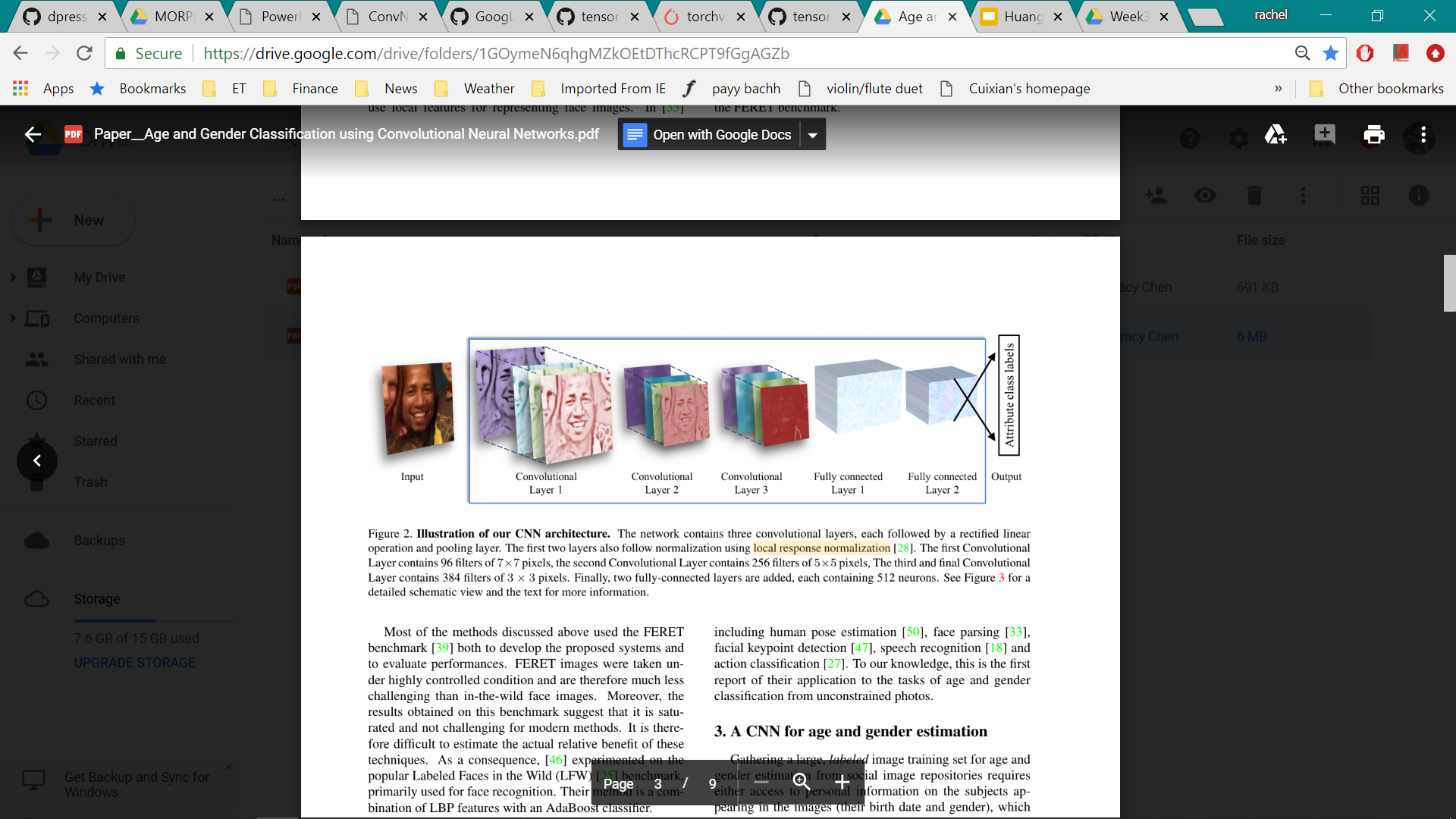 G. Levi and T. Hassner
‹#›
[Speaker Notes: There’s actually a third fully connected layer that maps to final classes
This is considered a “shallow network”]
Results (2017 paper)
Results (this paper)
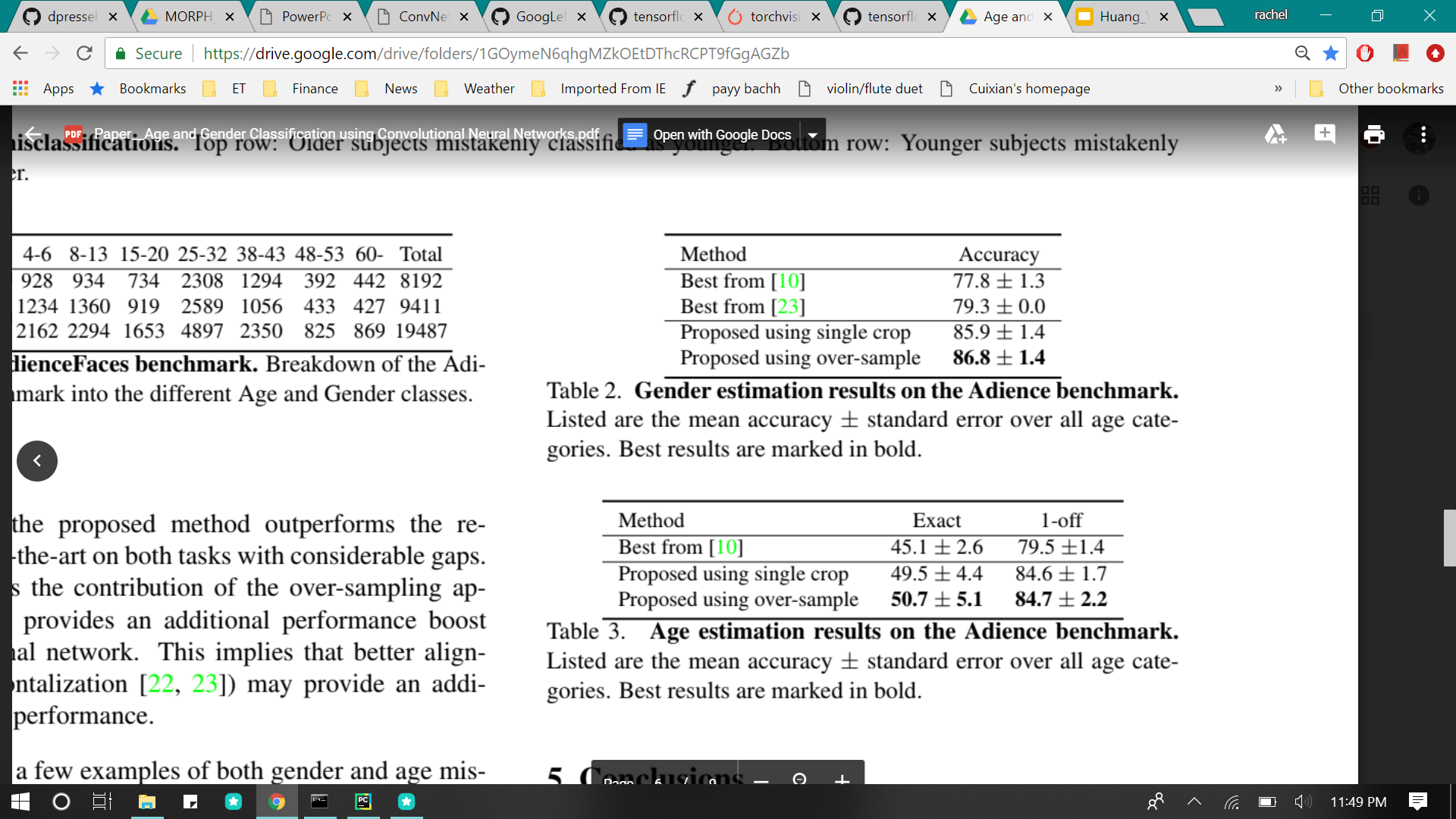 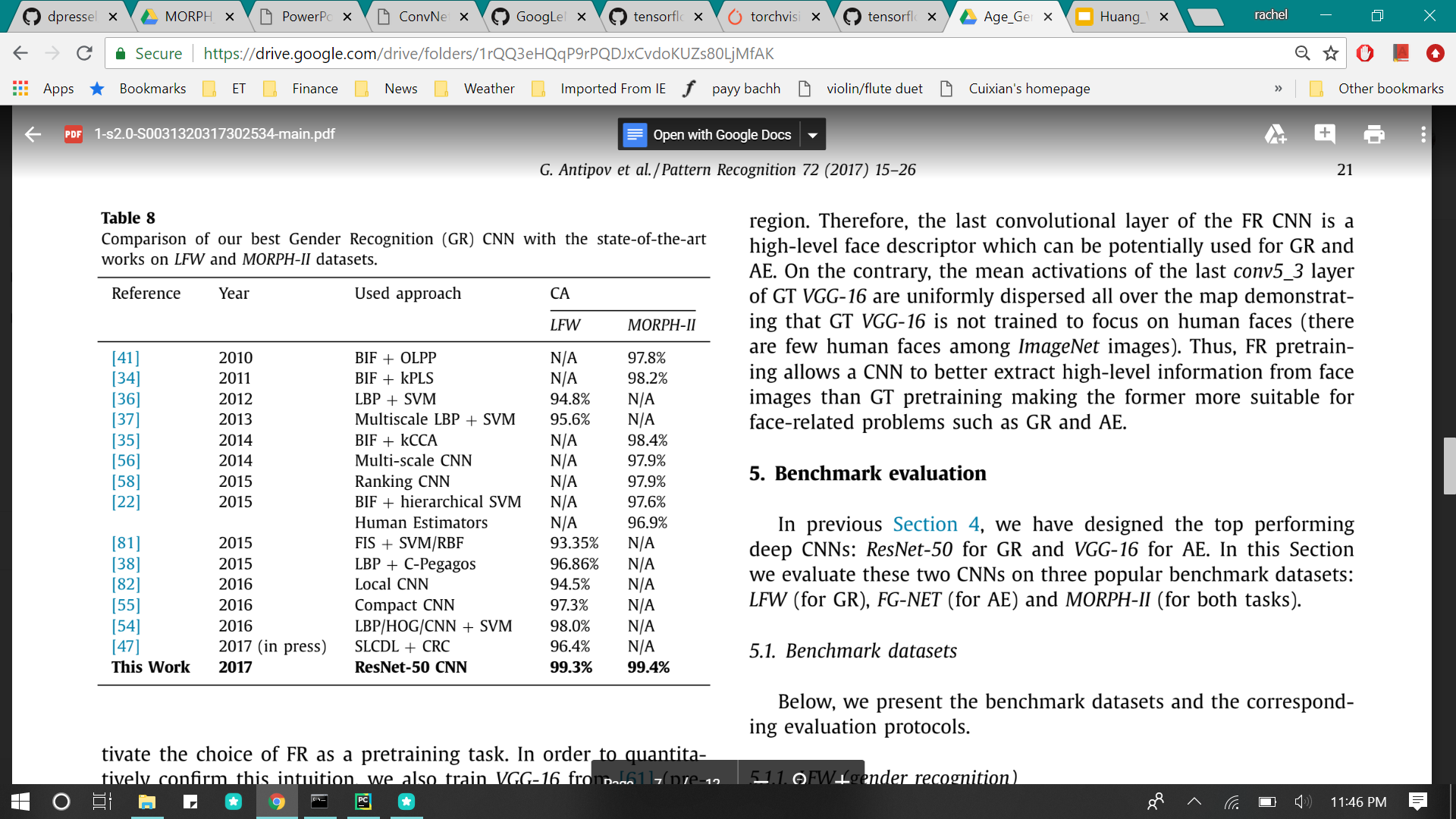 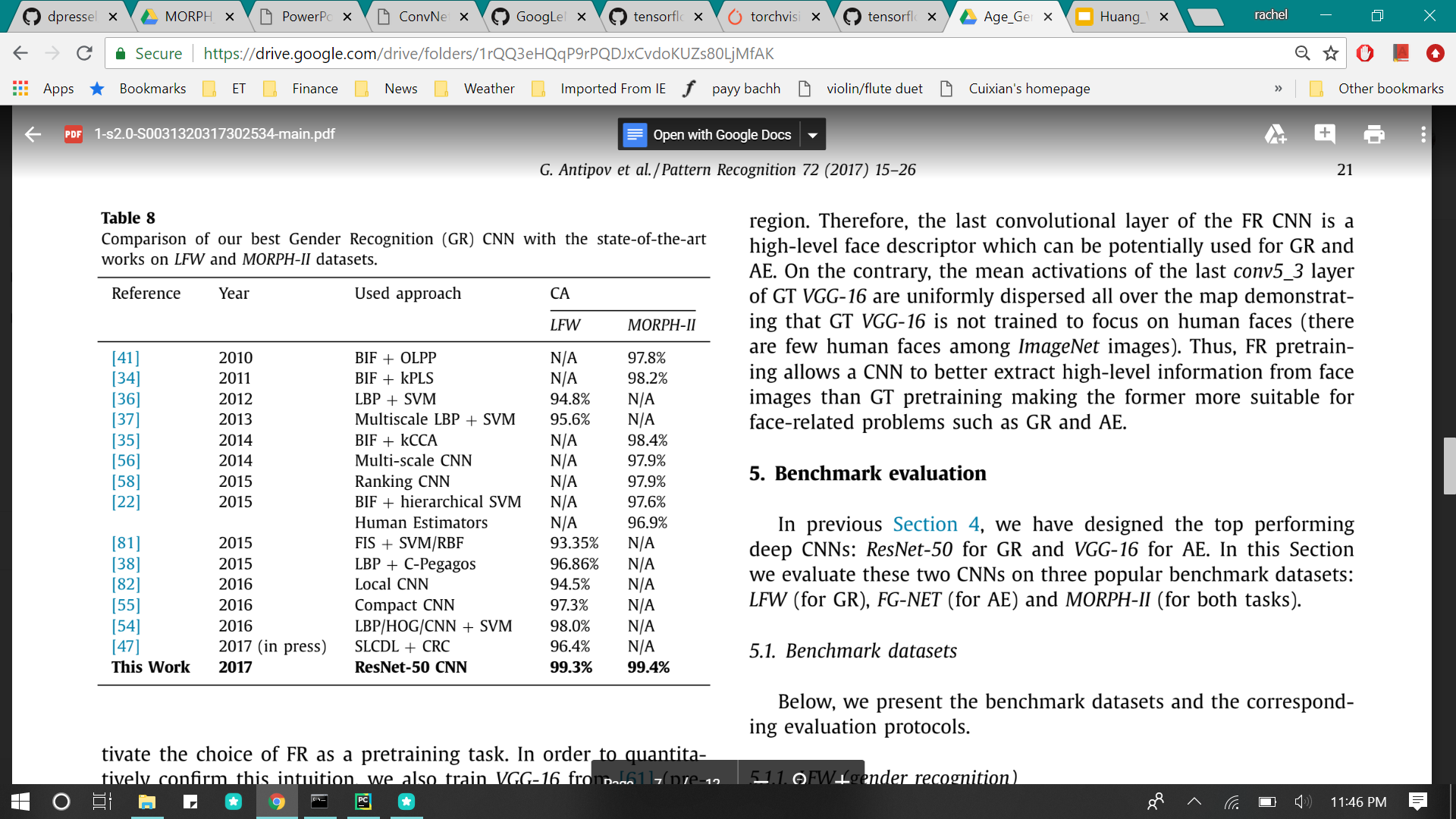 G. Levi and T. Hassner
G. Antipov, M. Baccouche, S.-A. Berrani, and J.-L. Dugelay
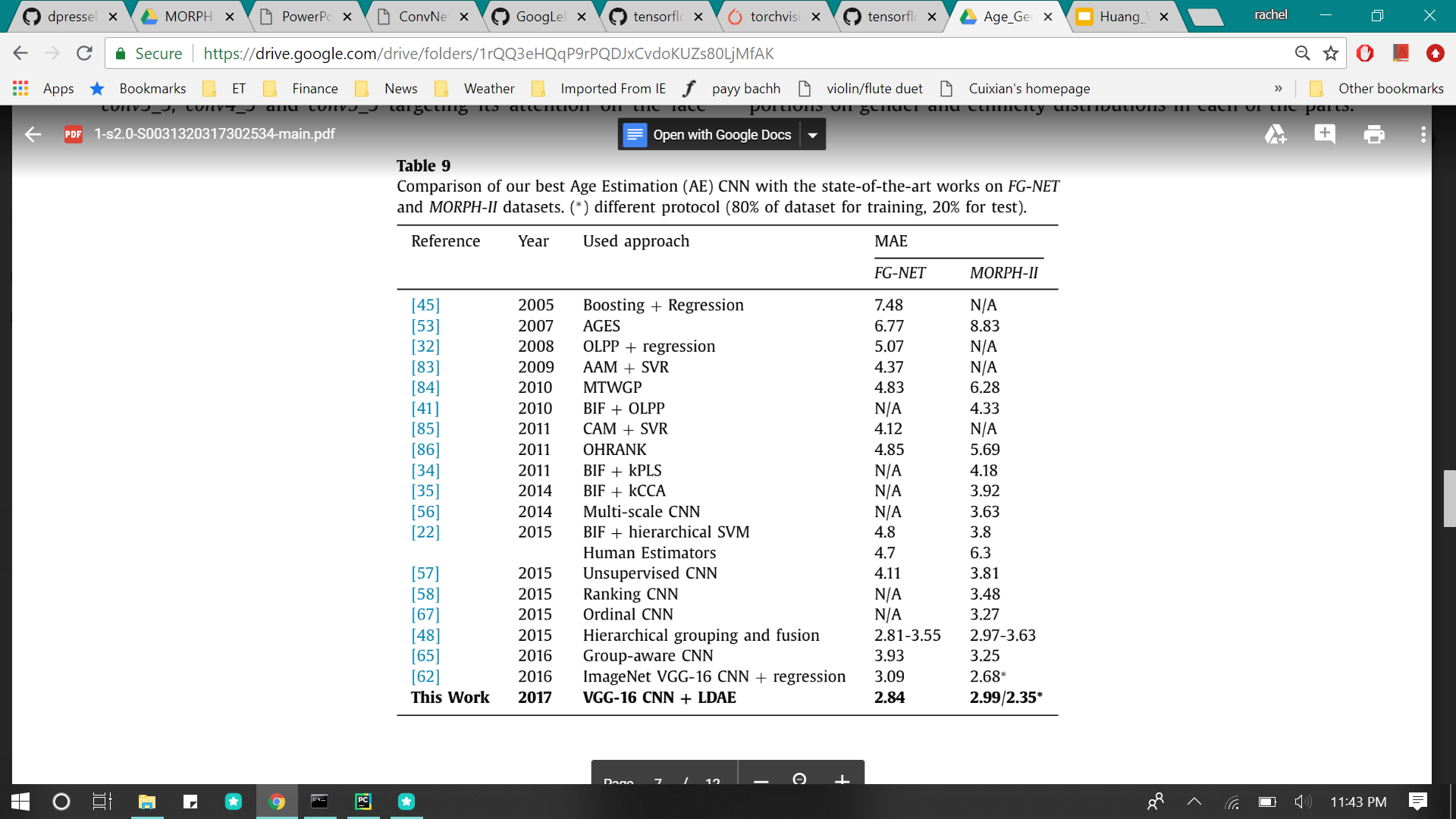 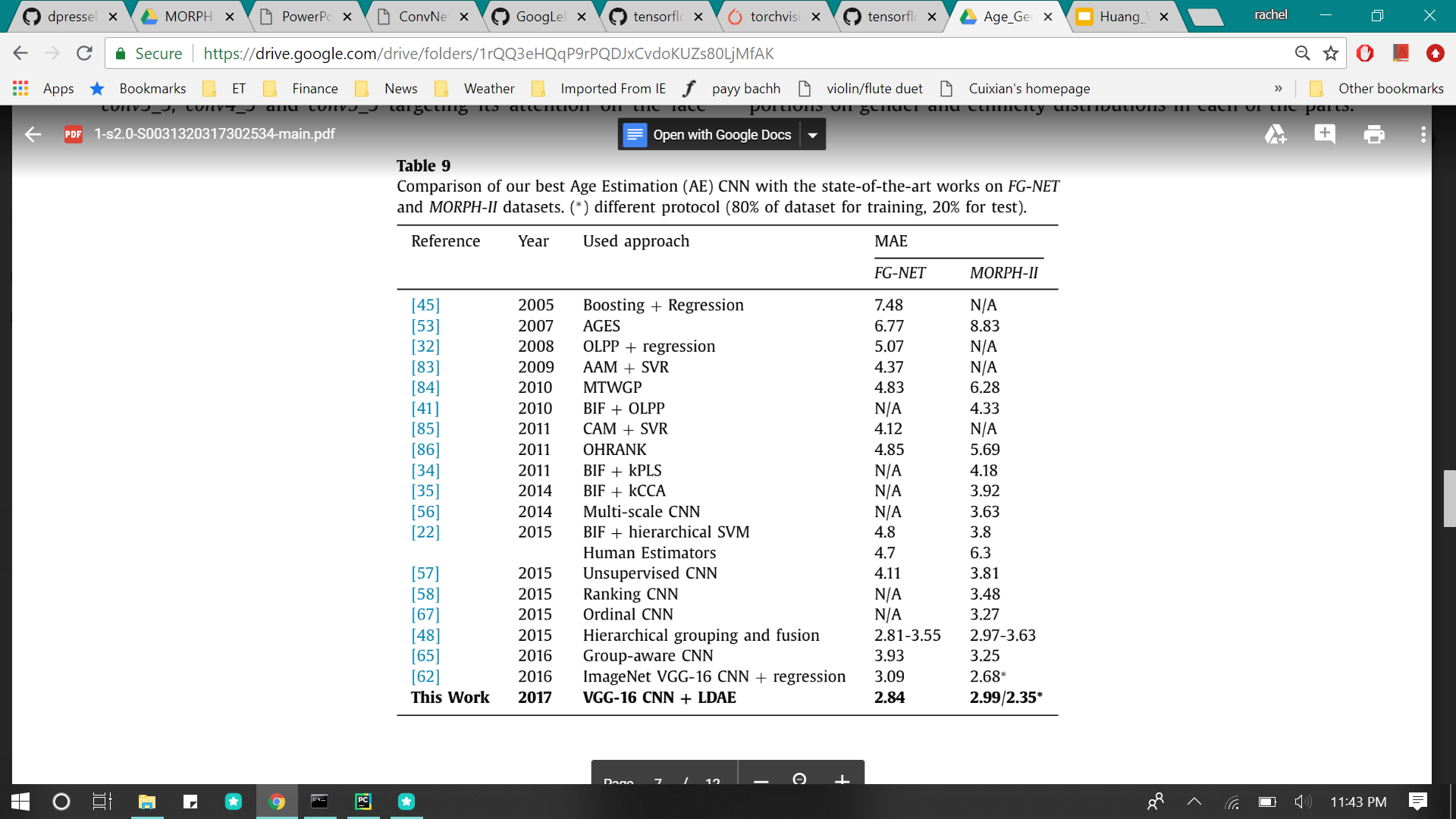 ‹#›
[Speaker Notes: 2017 paper was pretrained on facial recognition, tested on several different neural networks, used a different method of grouping the ages called Label Distribution and Age Encoding (LDAE)]
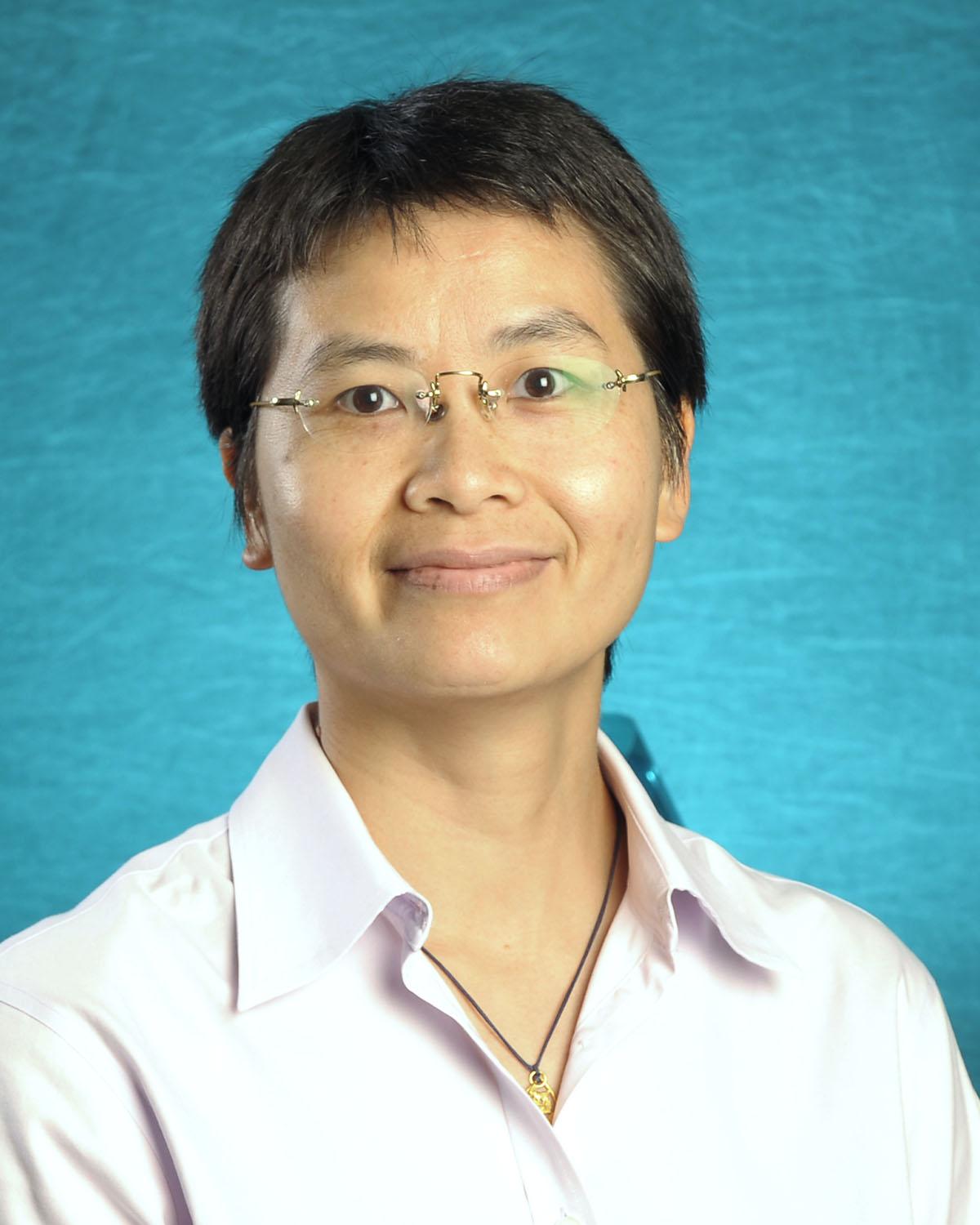 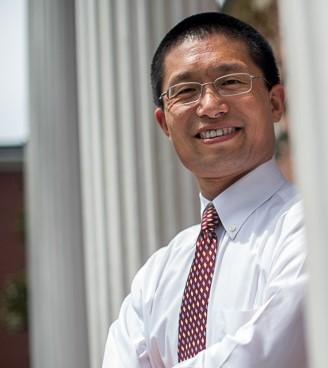 Dr. Wang
97% Male
45% 25-32 years old
33% 38-43 years old
Dr. Chen
88% Female
44% 4-6 years old
27% 15-20 years old
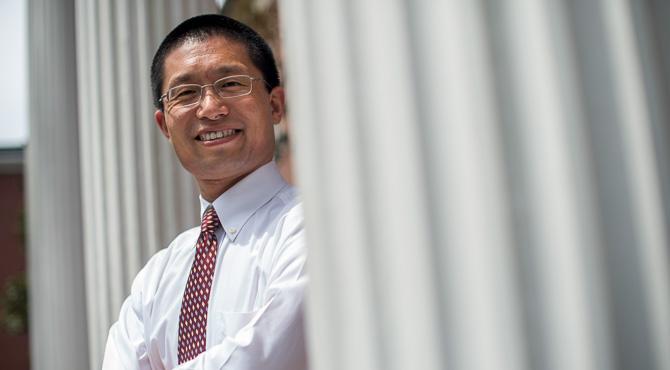 Dr. Wang original
53% Female 
62% 25-32 years old
17% 15-20 years old
‹#›
[Speaker Notes: Used GoogleNet implementation in tensorflow]
Conclusion
CNN improves performance of age and gender classification
Using a more elaborate system could significantly increase accuracy
Good baseline for future training and testing
‹#›
Questions?
References
G. Levi and T. Hassner, “Age and gender classification using convolutional neural networks,” 2015 IEEE Conference on Computer Vision and Pattern Recognition Workshops (CVPRW), 2015.
G. Antipov, M. Baccouche, S.-A. Berrani, and J.-L. Dugelay, “Effective training of convolutional neural networks for face-based gender and age prediction,” Pattern Recognition, vol. 72, pp. 15–26, 2017.
‹#›